Univerzitet u Novom Sadu
Fakultet tehničkih nauka
Departman za proizvodno mašinstvo
Katedra za materijale i tehnologije spajanja
OSNOVI MAŠINSKIH TEHNOLOGIJA 2
Doc.dr Sebastian Baloš
Gasno zavarivanje
Izvor toplote je zavarivački plamen dobijen sagorevanjem acetilena (C2H2) u kiseoniku.
Prema osnovnoj šemi sličan postupak sa TIG.
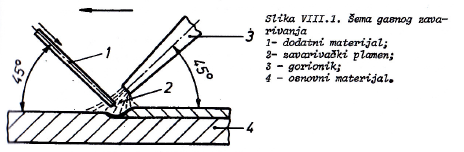 Elementi plamena:
1-Jezgro plamena – raspadanje acetilena

2-Primarno sagorevanje acetilena (O2 iz boce)

3-Omotač plamena – sekundarno sagorevanje (O2 iz okoline)*
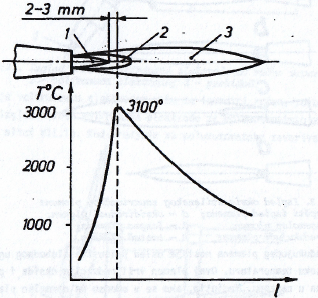 (kod REL 4000oC)
* Plamen nije koncentrisan izvor toplote kao zavarivački luk, što uzrokuje deformacije, širi ZUT, zaostale napone…
Vrste plamena:
- Ključan je odnos β=O2/C2H2
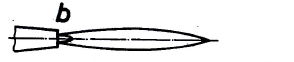 β=1,1-1,2 normalan plamen: čelici, Cu


β <1,1 redukujući plamen-višak acetilena (svetlo jezgro): liv. gvožđa, leg.Al, bronza


β >1.2 oksidišući plamen-višak kiseonika; mesing (sprečava se gubitak Zn, jer se formira sloj ZnO koji ga zadržava)
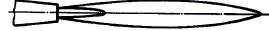 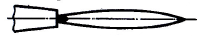 Gasno zavarivanje je najpogodnije za zavarivanje osnovnog materijala relativno male debljine (do 0,5-1,5 mm), gde je produktivnost veća nego kod REL. TIG daje bolji kvalitet za ove debljine.
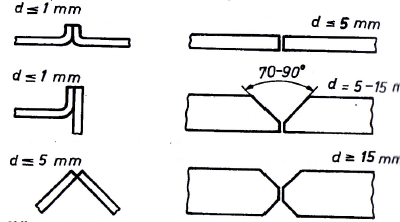 mm
mm
REL je produktivniji od gasnog zavarivanje za veće debljine, preko 5 mm. 
Upotreba gasnog zav. za remontne radove na terenu.
Poželjno je zavarivanje sa obe strane ako je moguće zbog deformacija.
Prednosti:
Primena za zavarivanje, navarivanje, rezanje i tvrdo lemljenje
Veća brzina od REL kod debljina limova i cevi do 1,5 mm
Manje fokusiran izvor toplote uzrokuje velik unos toplote i sporo hlađenje, što sprečava pojavu martenzita u ZUT-u.
Nezamenljiv postupak za reparaturna zavarivanja na terenu
Zavarivanje čelika, obojenih metala (pre svega leg.Al i Cu), livenih gvožđa
Nedostaci:

Manje fokusiran izvor toplote od zavarivačkog luka uzrokuje širok ZUT, sporo hlađenje i mogućnost pojave Vidmanštetenove strukture
Kvalitet kod zavarivanja tankih limova i obojenih metala lošiji nego kod TIG-a
Produktivnost za debljine preko 5 mm manja nego kod REL
Zavarivanje električnim otporom
Postupak zavarivanja pritiskom

Može, a ne mora dolaziti do topljenja osnovnog materijala – važno da je materijal razmekšan na relativno maloj površini (u kontaktnoj tački)

Direktnim propuštanjem el.struje kroz osnovni materijal (kontakt), materijal se zagreva.
Osnovna podela:
Sučeono
Preklopno
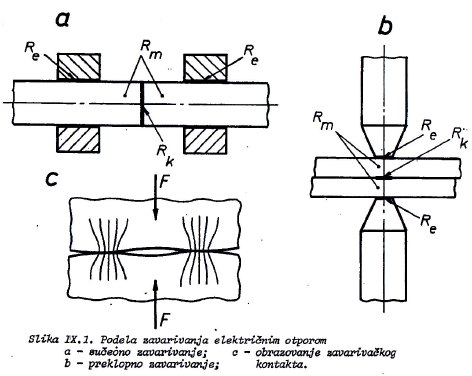 Sučeono zavarivanje zbijanjem:
Osnovni materijal se stegne u čeljusti – jedna čeljust je nepokretna, druga je pokretna
Uključi se struja, kontaktna površina  se zagreje (>1300oC), izvrši se pritisak silom Fz i isključi se struja.
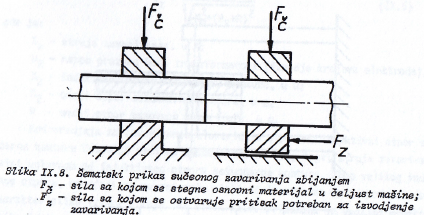 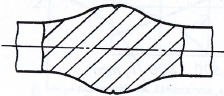 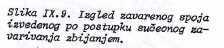 Primena i specifičnosti: 	

za niskougljenični čelik, Cu i Al
za jednostavne preseke gde je lako postići ravnomeran pritisak po preseku (kružni, kvadratni, pravougaoni sa malim odnosnom stranica)
obavezna precizna obrada kontaktnih površina.
Sučeono zavarivanje varničenjem:
Primena većih struja nego kod suč.zav.zbijanjem – postiže se temperatura topljenja i izbacivanje materijala iz spoja
Nepotrebna precizna obrada, ali je potrebno mašinsko skidanje nastalog venca
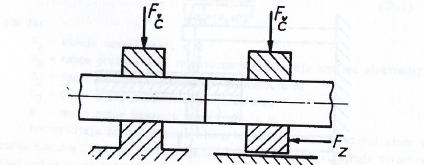 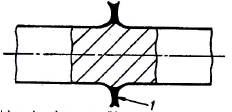 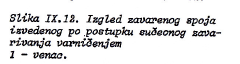 Primena i specifičnosti:
Mogućnost zavarivanja velikog broja materijala, kao i raznorodnih materijala: brzoreznih i ugljeničnih čelika, bakra i aluminijuma,…
Značajno skraćenje delova koji se zavaruju
Nepovoljnija struktura od zav.zbijanjem
Mogućnost zavarivanja različitih kontura: limova, traka, lanaca, karika:
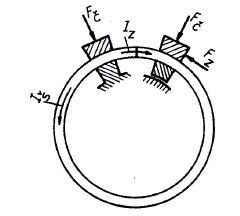 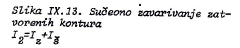 * Iš – struja šantiranja – struja koja obilazi zatvorenu konturu dužim putem. Zbog toga se struje povećavaju za 20-50%
Tačkasto zavarivanje:
Najrasprostranjeniji postupak zav.el.otporom
Pritisak se postiže hlađenim elektrodama pri čemu se dobijaju preklopni spojevi
Pri zavarivanju dolazi do topljenja osnovnog materijala
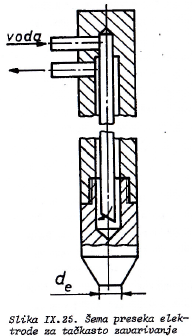 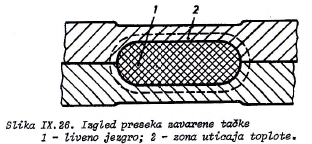 Primena i specifičnosti:

Velika produktivnost
Primena za najrazličitije materijale, uključujući i teško zavarljive: leg.Ti, leg. Al (Al-Cu duraluminijum)
Tipična primena u automobilskoj industriji
Nemogućnost postizanja hermetičnih spojeva
Zavarivanje limova 0,1-6 mm
Bradavičasto zavarivanje:
Limovi koji se zavaruju imaju izbočine
U isto vreme se vrši zavarivanje u više tačaka
Nakon zavarivanja se izbočine ili ne vide ili slabo vide
Elektrode su velikih dimenzija
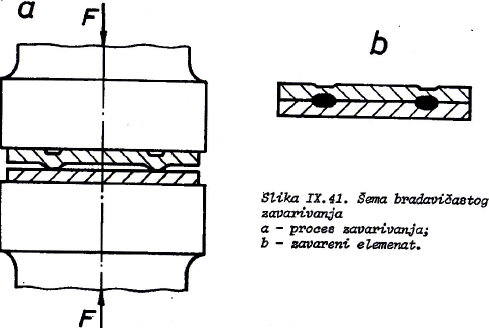 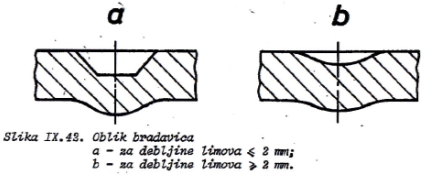 Primena i specifičnosti:

Za niskougljenične čelike
Potrebna velika snaga uređaja
Velika produktivnost
Zavarivanje limova debljine 0,5-5 mm
Mogućnost zavarivanja tankih sa debelim limovima
Šavno zavarivanje:
Koriste se kružne elektrode između kojih se kreće osnovni materijal,
	a moguće je i da su 
	elektrode pokretne.
Zavarene tačke se 
	međusobno preklapaju
Može biti dvostrano ili 
	jednostrano
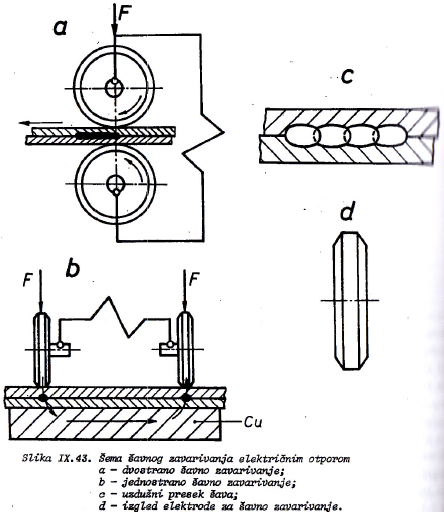 Primena i specifičnosti:
-  Koristi se za zavarivanje različitih materijala: niskougljeničnih i nerđajućih čelika, leg.Al, Cu, Ti,...
Postiže se hermetičnost na tečnosti i gasove
Debljine limova do 3 mm
Prednosti zavarivanja el.otporom:
Širok spektar materijala koji se mogu zavarivati
Visoka mogućnost automatizacije
Mali utrošak energije (visoka ekonomičnost)
Velika produktivnost

Nedostaci zavarivanja el.otporom :
Skupa oprema
Oprema nije pogodna za prenošenje van pogona (terenski rad)
Ograničenje debljine, odnosno poprečnog preseka osnovnog materijala
Hvala na pažnji!